«О планах в отношении  имеющихся ликвидных, неиспользуемых (частично, или не по профилю) объектов областной собственности»
Поломских Т.А. -  министр имущественных отношений Кировской области
Количество объектов недвижимого имущества, находящихся в собственности Кировской области по состоянию на 01.11.2022, ед.
Количество объектов недвижимости государственного имущества Кировской области по времени постройки, по материалу стен, по проценту износа
Причины высвобождения (неиспользования в уставной деятельности) государственного имущества
Реорганизация  государственных учреждений путем объединения

Оргштатные мероприятия

Изменение утвержденных схем размещения объектов недвижимого имущества, в т.ч. Изменение размещения ФАП (возведение современных блочно-модульных конструкций)

Отсутствие потребности в недвижимом имуществе для выполнения уставной деятельности
Перечень объектов недвижимого имущества, неиспользуемых в уставной деятельности государственных организаций в разрезе ОИВ
Невостребованное имущество
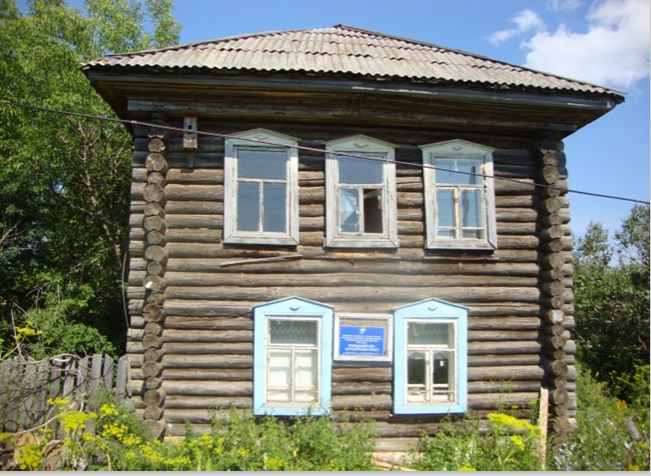 Здание учебного корпуса 
в г. Котельнич
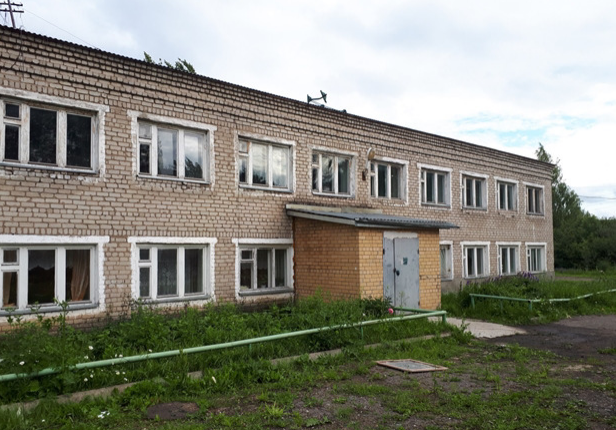 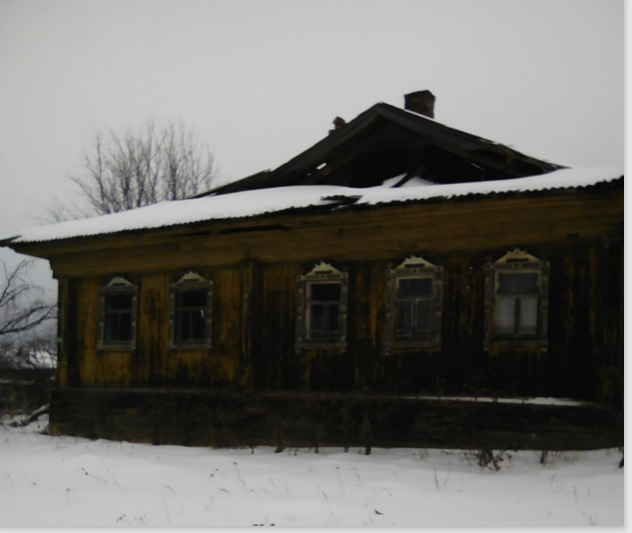 Здание Б-Салтаевского ФАП
Здание ФАП в д. Малиновке
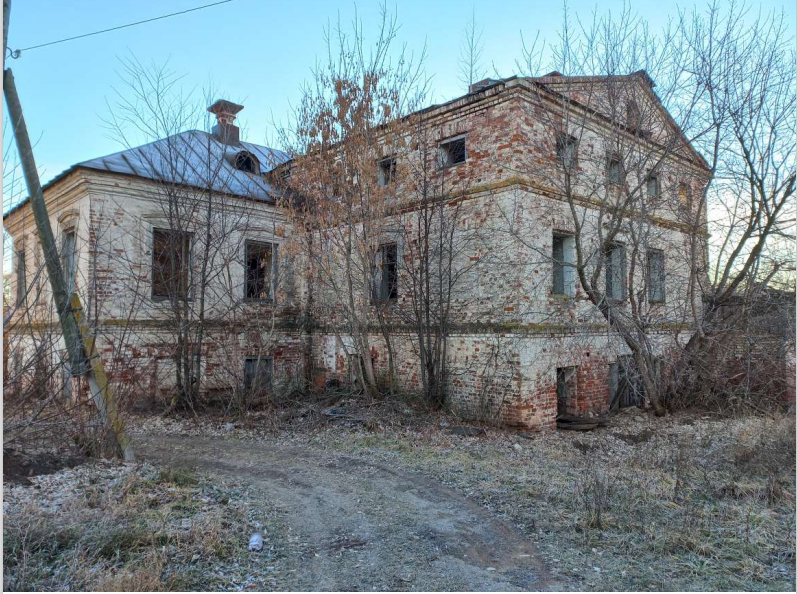 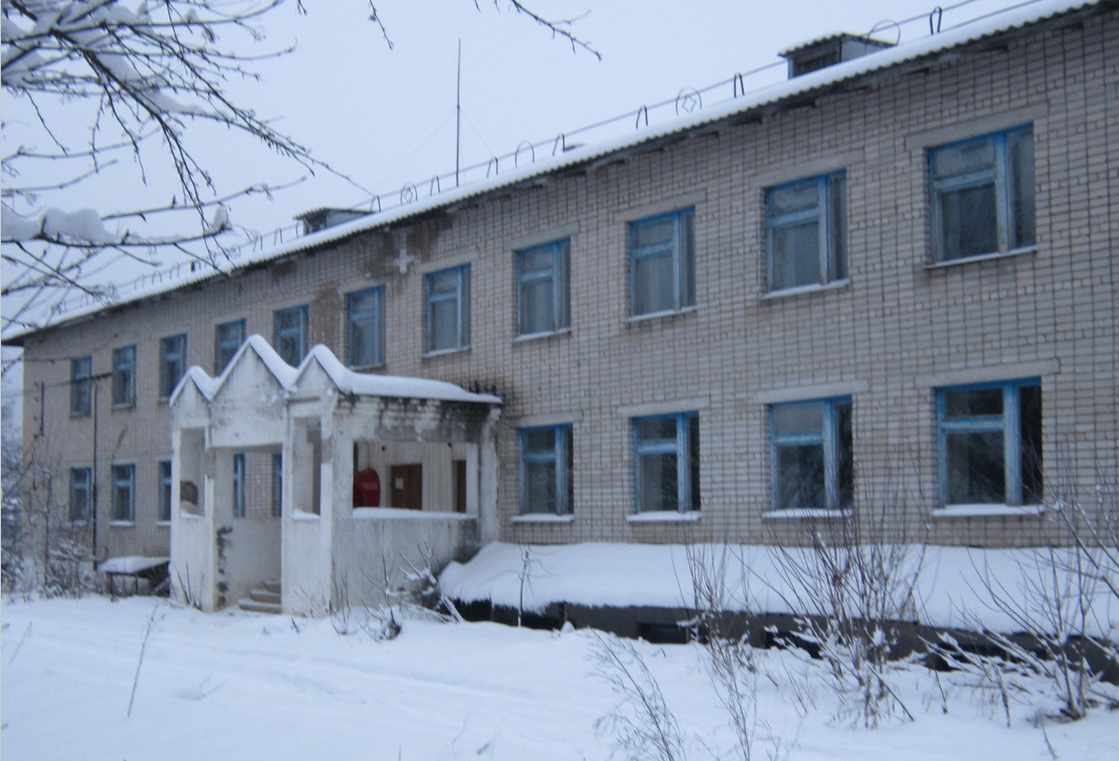 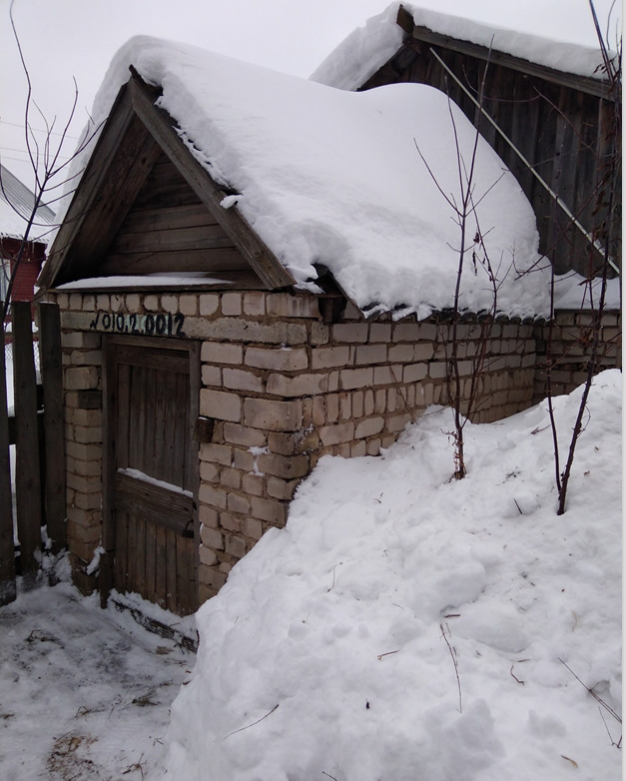 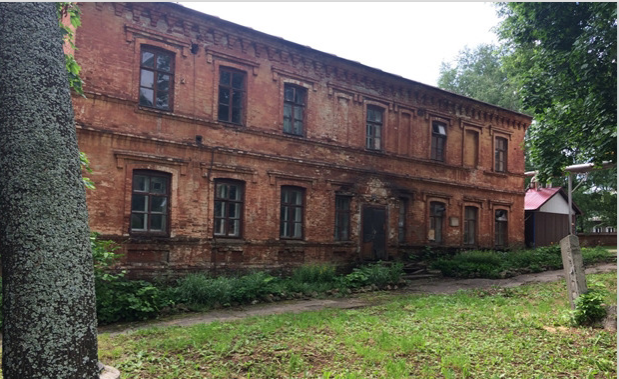 Здание гистологии в г. Слободском
Поликлиника и стационар 
в с. Татаурово
Овощехранилище больницы  в п. Оричи
Учебный корпус в с. Савали
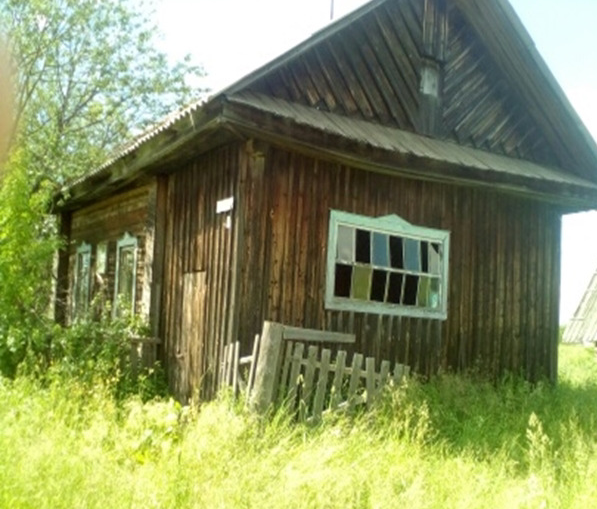 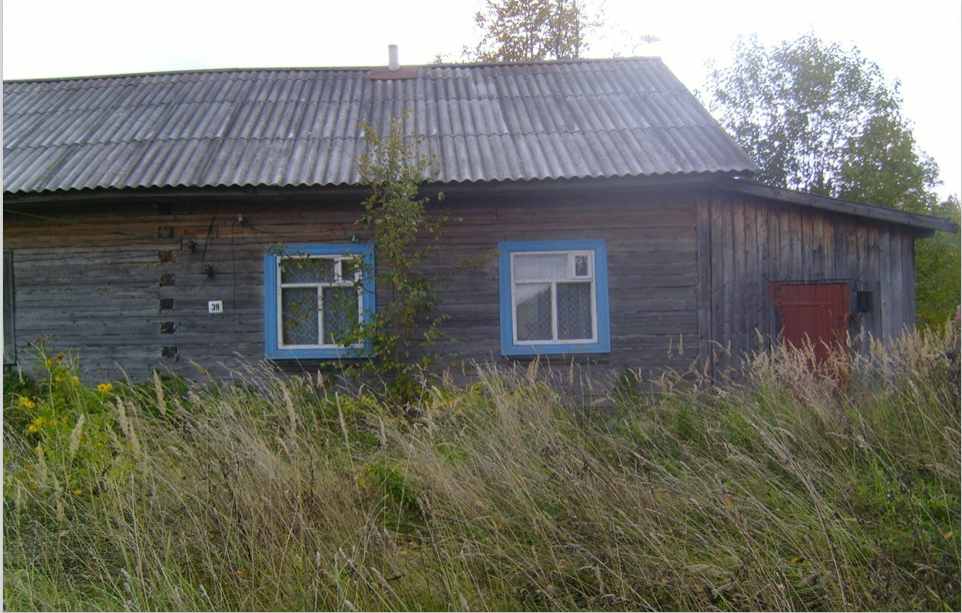 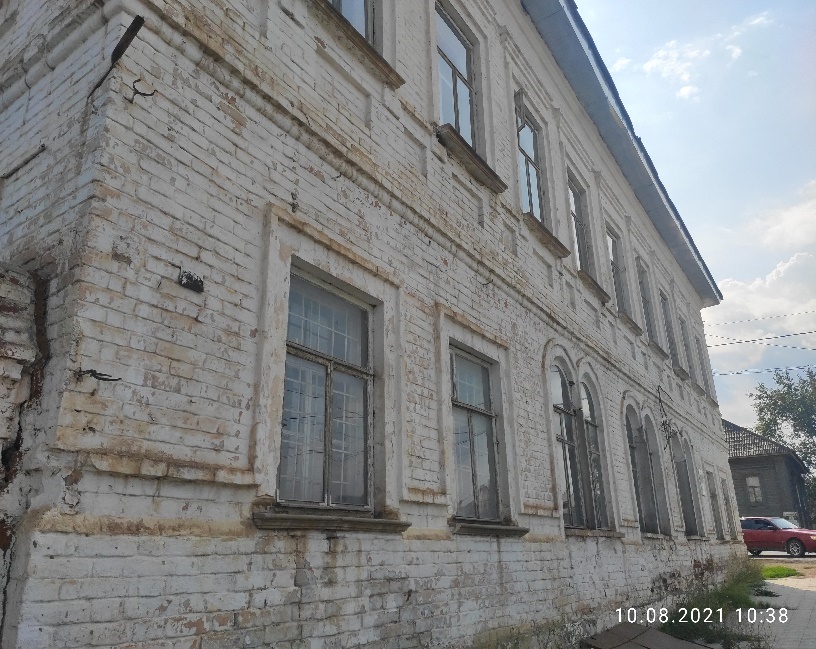 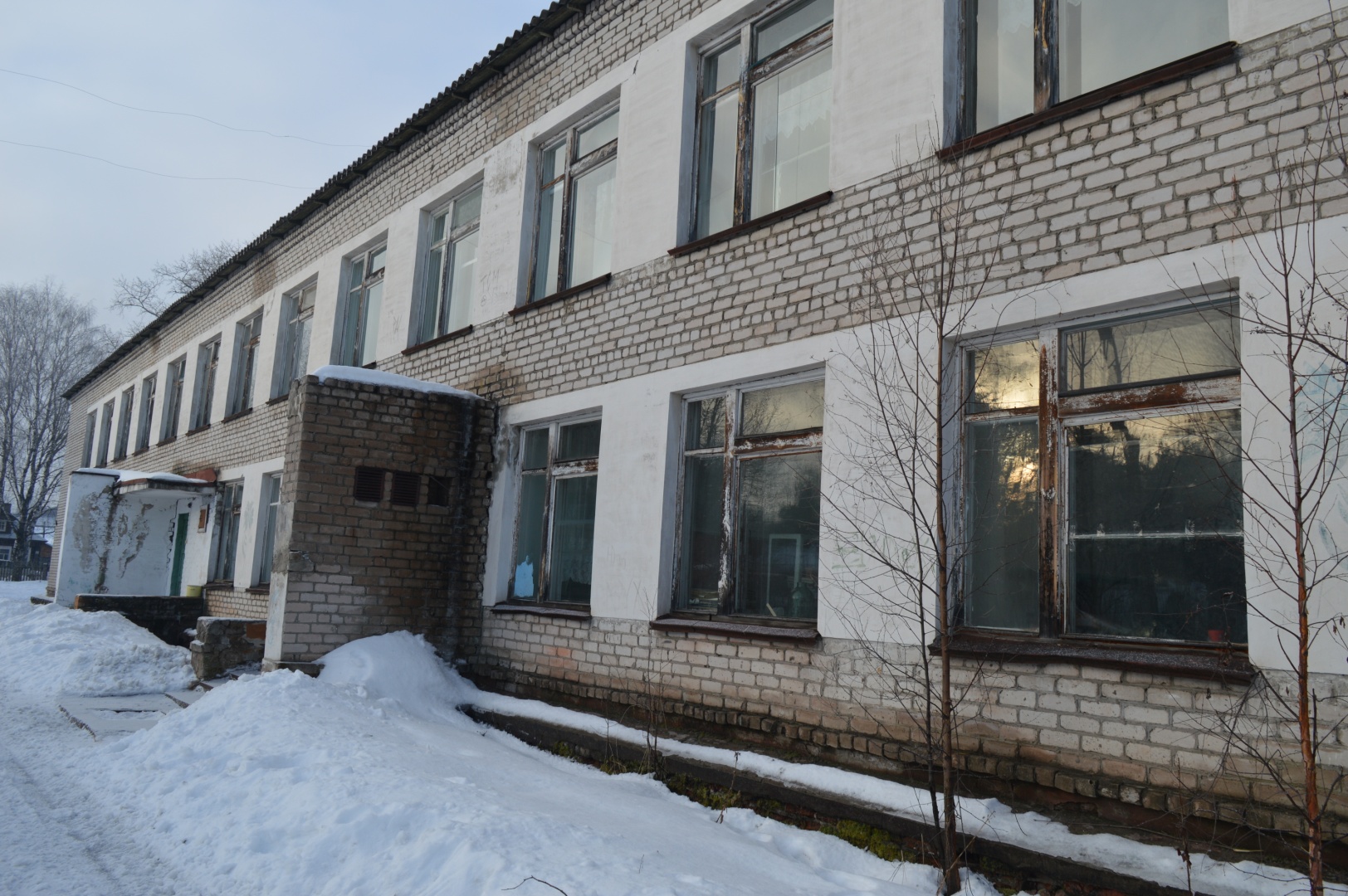 Здание редакции газеты в г. Уржум (ОКН)
Контора лесничества в с. Гордино Афанасьевский район
Помещение лечебницы в с. Макарье Кикнурский район
Здание школы в г. Луза
Невостребованное имущество КОГКБУЗ «Центр психиатрии и психического здоровья им. академика В.М. Бехтерева» г. Котельнич, ул. Советская, д. 31, Луначарского, д. 38, ул. Урицкого, 5
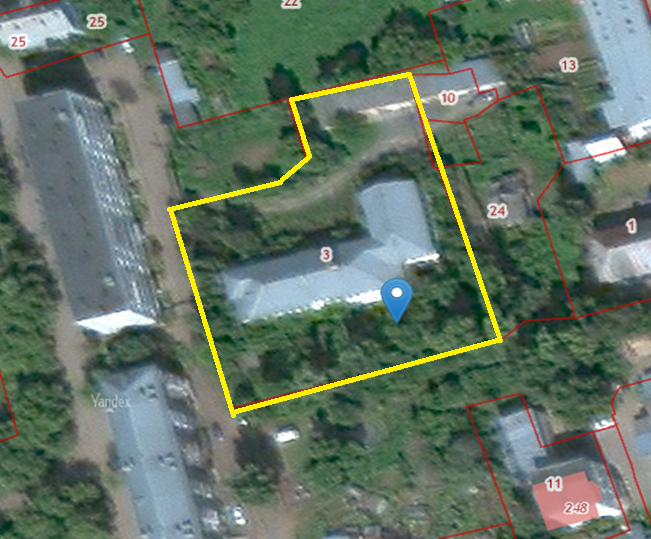 3-ЗУ- Земельный участок 43:43:011153:3 (площадь 4227 кв.м)
41 - Здание Котельничского
Дома ребенка 43:43:011153:41 (г. Котельнич, ул. Урицкого, д. 5, площадь 1 238,7 кв.м.)
250 - Здание продуктового, материального склада и гаража 43:43:011153:250 (г. Котельнич, ул. Урицкого, д. 5, площадь 194,6 кв.м.)
273 - Водопроводная сеть 43:43:011153: 273 (г. Котельнич, ул. Урицкого, д. 5, протяженность 108 м.)
122 - Канализационная сеть 43:43:011153: 122 (. Котельнич, ул. Урицкого, д. 5, протяженность 33,8 м.)
123 - Дорога внутренняя 43:43:011153: 123 (г. Котельнич, ул. Урицкого, д. 5)
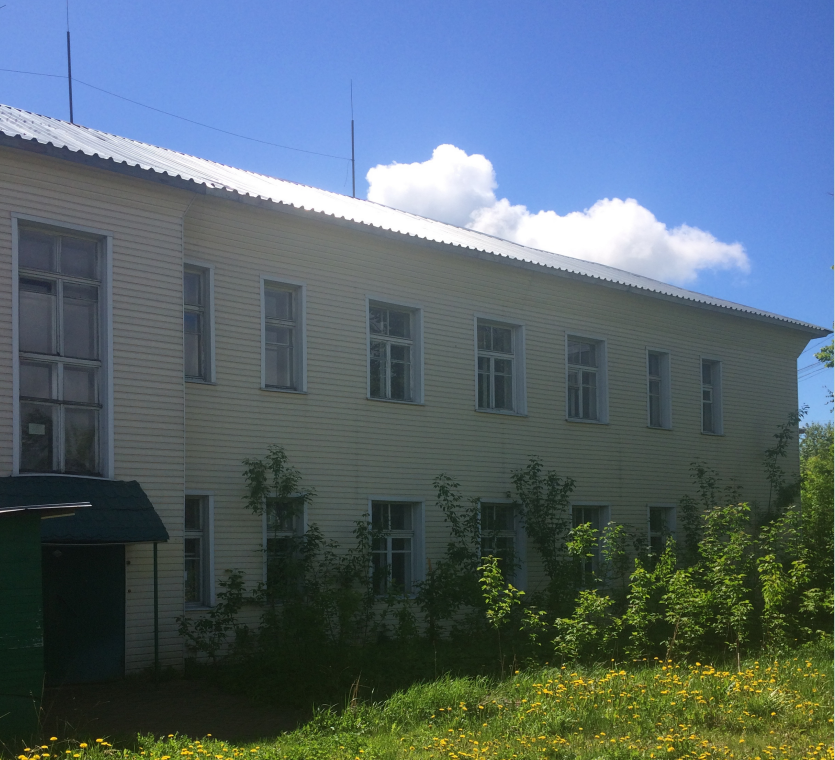 250
123
273
41
122
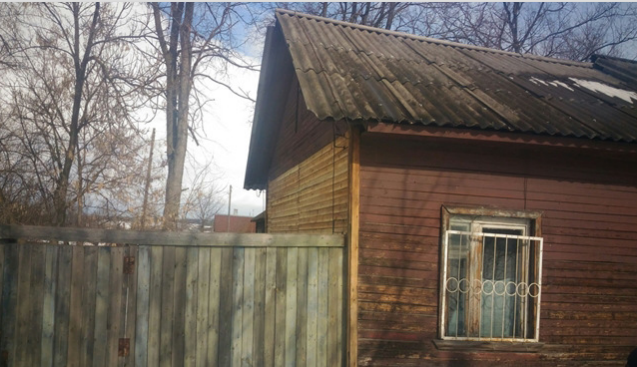 3-ЗУ
Невостребованное имущество КОГКБУЗ «Центр психиатрии и психического здоровья им. академика В.М. Бехтерева» г. Котельнич, ул. Советская, д. 31, Луначарского, д. 38, ул. Урицкого, 5
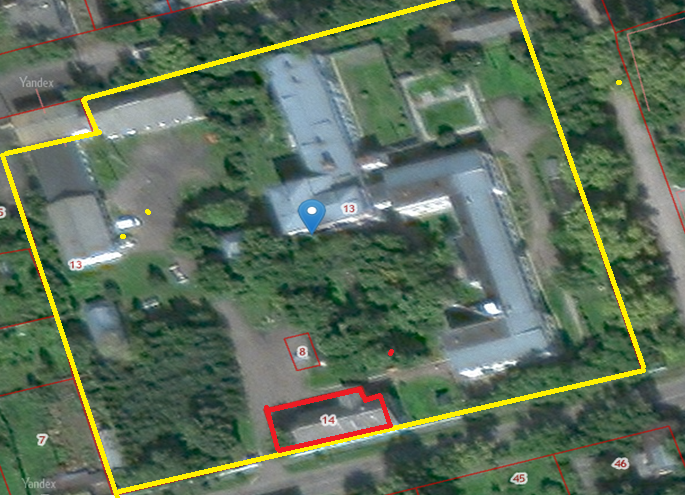 32
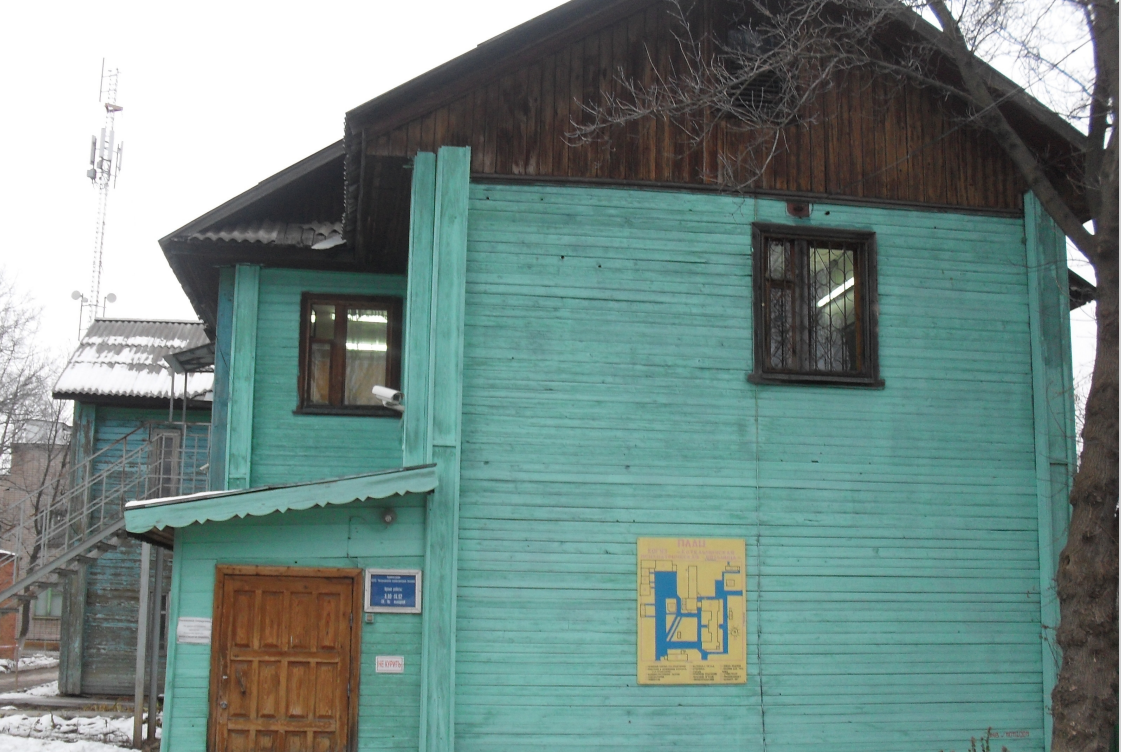 14 - Земельный участок 43:43:311149:14 (площадь 525 кв.м)
43 - Помещение 43:43:311149:43(г. Котельнич, ул. Советская, д. 31, пом. 20001, площадь 382, 1 кв.м.)
23 - Здание конторы 43:43:311149:23 (г. Котельнич, ул. Советская, д. 31, площадь 483,6 кв.м.)
22 - Здание овощехранилища 43:43:311149:22 (г. Котельнич, ул. Советская, д. 31,площадь 46,4 кв.м.)
29 – Здание лаборатории 43:43:311149:29 (г. Котельнич, ул. Советская, д. 31, площадь 87.9 кв.м.)
13 - Земельный участок 43:43:311149:13 (площадь 19787 кв.м)
32 – Здание приемного отделения 43:43:311149:32 (г. Котельнич, ул. Луначарского, д. 38, площадь 118,7 кв.м.)
13-ЗУ
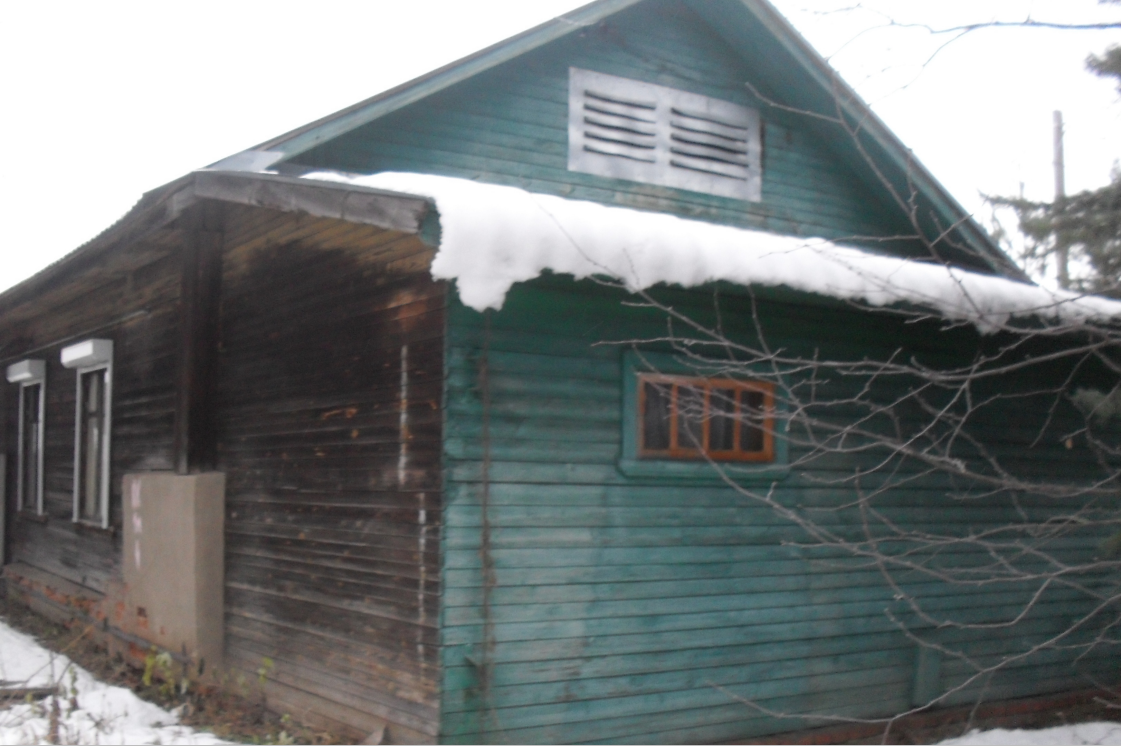 29
43
22
23
14-ЗУ
Невостребованное имущество КОГКБУЗ «Областной клинический противотуберкулезный диспансер» г. Котельнич, ул. Луначарского, д. 77
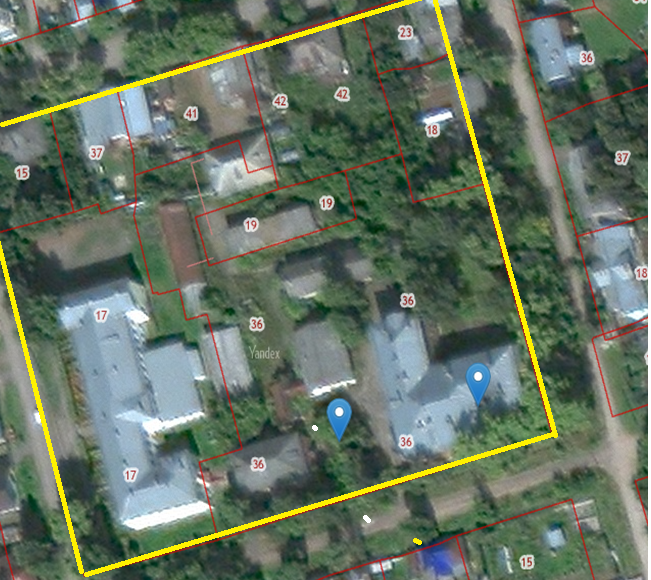 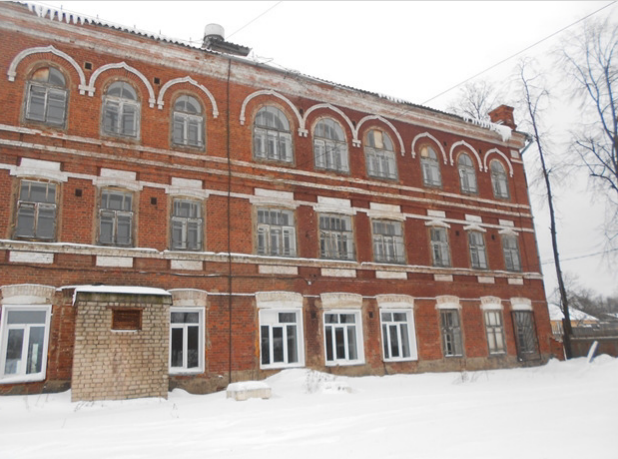 36 – Земельный участок 43:43:311138:36
(площадь 8540 кв.м)
59 – нежилое здание (здание прачечной и мокротной) с кадастровым номером 43:43:311138:59, общей площадью 188,6 кв.м.;
245 – нежилое здание (здание проходной в гостинице) с кадастровым номером 43:43:311138:245, общей площадью 25,0 кв.м.;
246 – нежилое здание (здание административного корпуса) с кадастровым номером 43:43:311138:246, общей площадью 508,5 кв.м.;
247 – нежилое здание (здание гаража) с кадастровым номером 43:43:311138:247, общей площадью 54,0 кв.м.;
248 – нежилое здание (здание материального склада) с кадастровым номером 43:43:311138:248, общей площадью 218,4 кв.м.;
254 – нежилое здание (здание асептика) с кадастровым номером 43:43:311138:254, общей площадью 5,1 кв.м.;
256 – нежилое здание (здание мастерской) с кадастровым номером 43:43:311138:256, общей площадью 28,1 кв.м.;
259 – нежилое здание (здание овощехранилища и пищеблока) с кадастровым номером 43:43:311138:259, общей площадью 369,3 кв.м.;
260 – нежилое здание (здание лечебного корпуса) с кадастровым номером 43:43:311138:260, общей площадью 2 376,7 кв.м.
36 - ЗУ
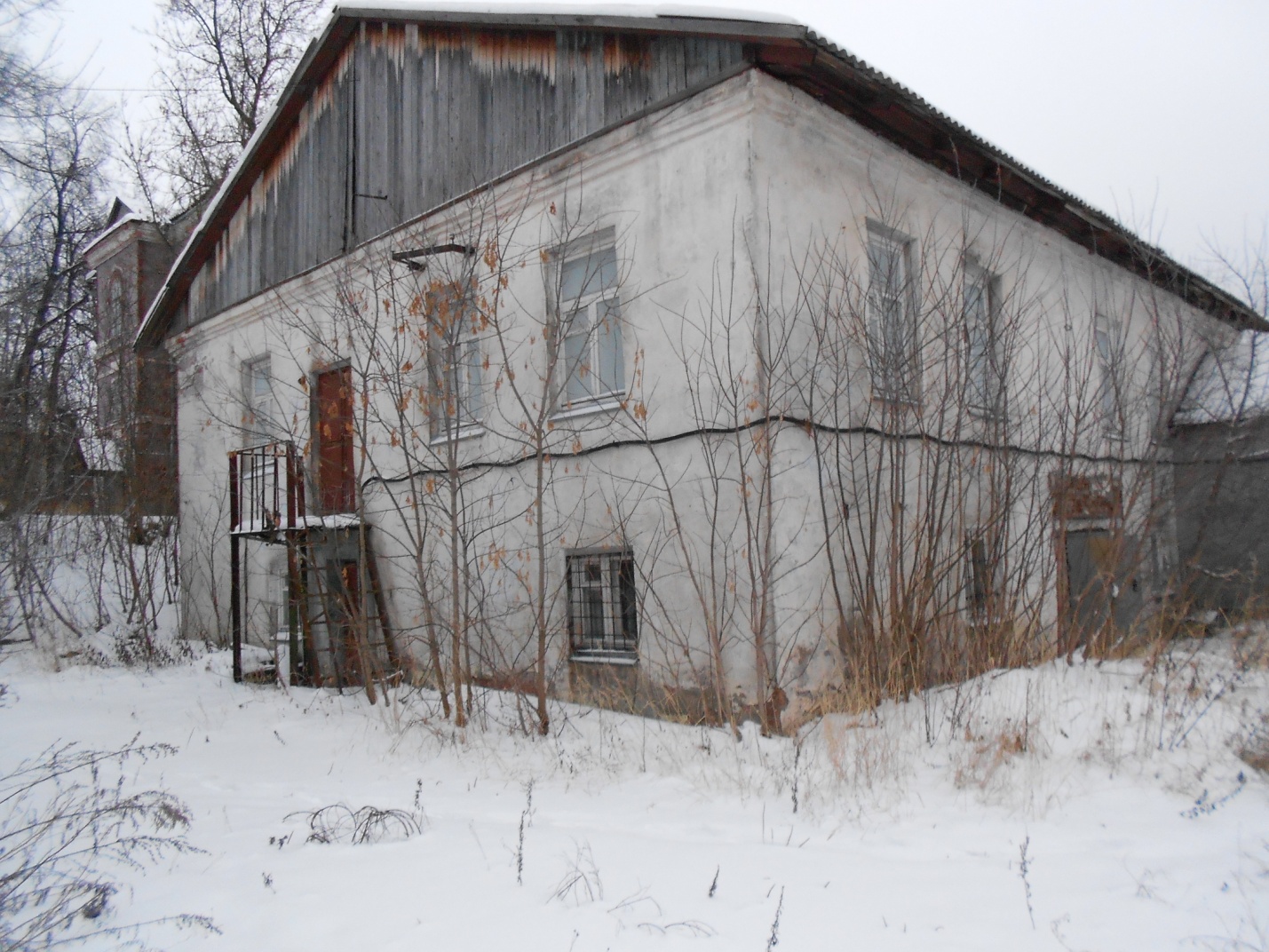 245
256
259
246
245
260
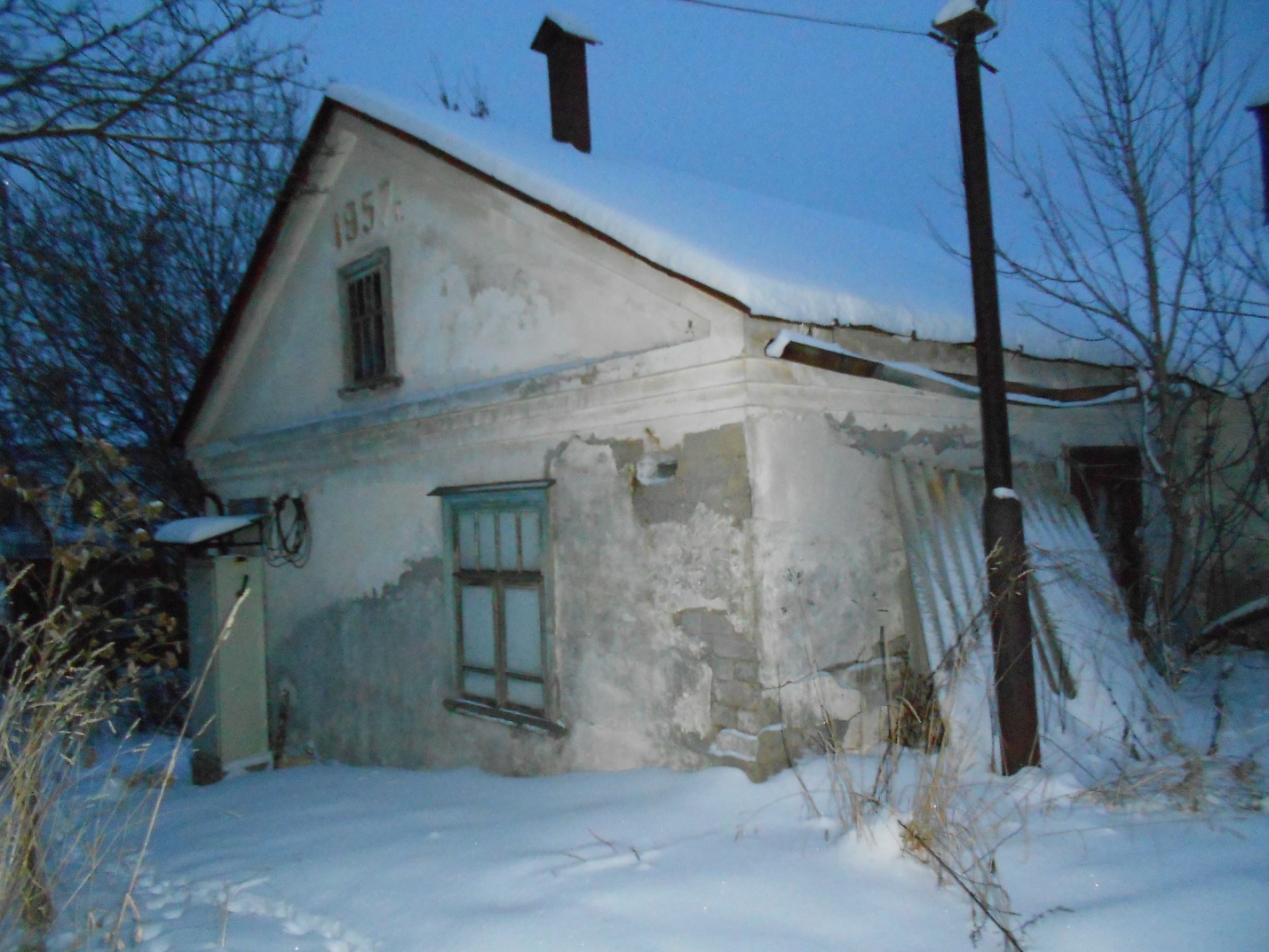 247
59
248
Порядок  организации работы с высвобождаемым (неиспользуемым в уставной деятельности) государственным имуществом
За 10 месяцев 2022 года:

 • перераспределено между государственными организациями 15 объектов недвижимого имущества;

• осуществлена передача в муниципальную собственность 2-х помещений

• дано разрешение на списание 9 объектов
Итоги приватизации государственного имущества за 10 месяцев 2022 года
Прогнозный план  (программа) приватизации государственного имущества Кировской области на 2022 год и на плановый период 2023-2024 годов, утвержден постановлением Правительства Кировской области от 25.10.2020 № 569-П
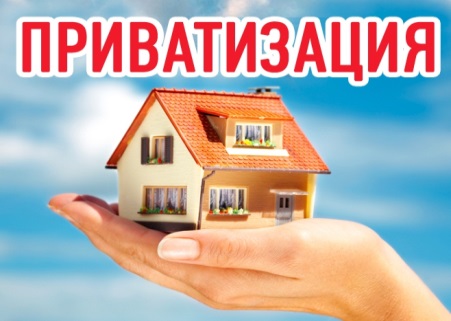 Основные способы приватизации
Реализовано 11 объектов
Доход от приватизации государственного имущества Кировской области в 2022 году составил                                   4 777,36 тыс. рублей
Заключен 1 договор купли-продажи
 на сумму 342,20 тыс. руб. 
в соответствии с Федеральным законом от 22.07.2008 № 159-ФЗ
Планы по организации работы министерства с высвобождаемым государственным имуществом
1. Принятие распорядительного  документа министерства, регламентирующего порядок организации работы с невостребованным в уставной деятельности областных учреждений имуществом.

2. Направление в адрес органов исполнительной власти отраслевой компетенции  предложений    о механизме рассмотрения в обязательном порядке вопроса о дальнейшем использовании    высвобождаемого имущества, невостребованного  в уставной деятельности, в том числе при принятии решений о реорганизации  и/или сокращении областных учреждений.

3. Разработка и  согласование  с Правительством Кировской области плана мероприятий по  определению и наделению Органа исполнительной власти (государственного учреждения)  компетенцией по содержанию  государственного имущества казны Кировской области;

4. По неиспользуемым объектам культурного наследия и, признанным находящимися в неудовлетворительном состоянии и не вовлеченным в хозяйственный оборот, будет проведена робота по заключению договоров аренды по льготой арендной плате 1 руб. за 1 кв. метр.

5. Будет продолжена работа по реализации объектов, включенных в прогнозный план приватизации способом продажи без объявления цены, позволяющим реализовать неликвидное имущество длительное время, включенное в прогнозный план (программу) приватизации.